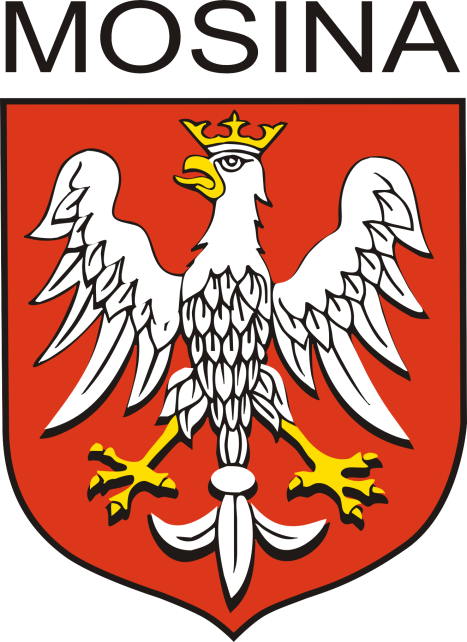 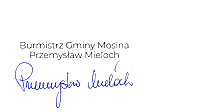 PROJEKT BUDŻETU GMINY MOSINA NA ROK 2022
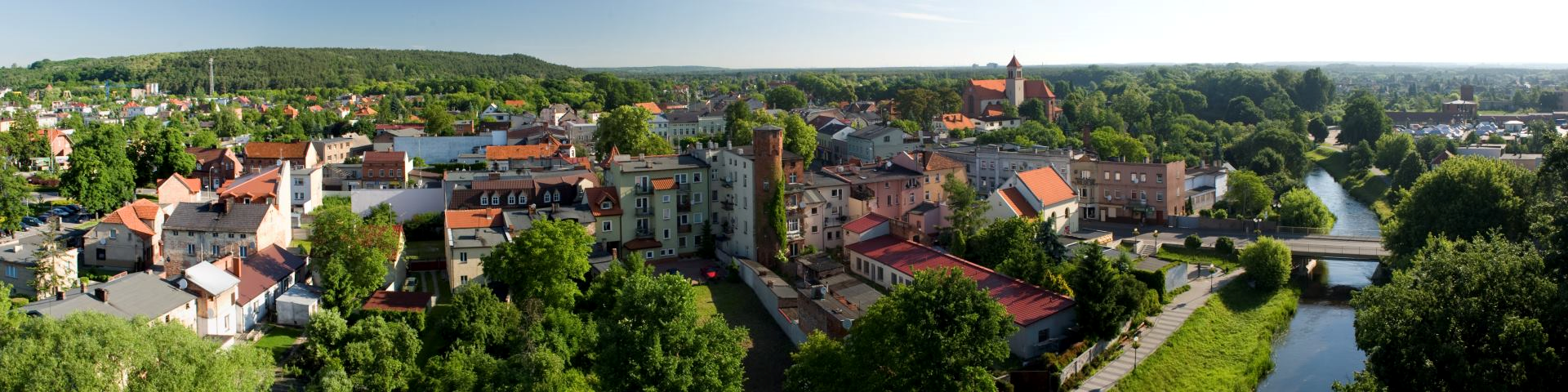 Urząd Miejski w Mosinie  Plac 20 Października 1,
62-050 Mosina tel. 618 109 500, mosina.pl
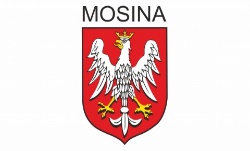 Projekt budżetu GMINY MOSINA na 2022 rok
DOCHODY                        179 455 043,19
WYDATKI                          180 955 043,19
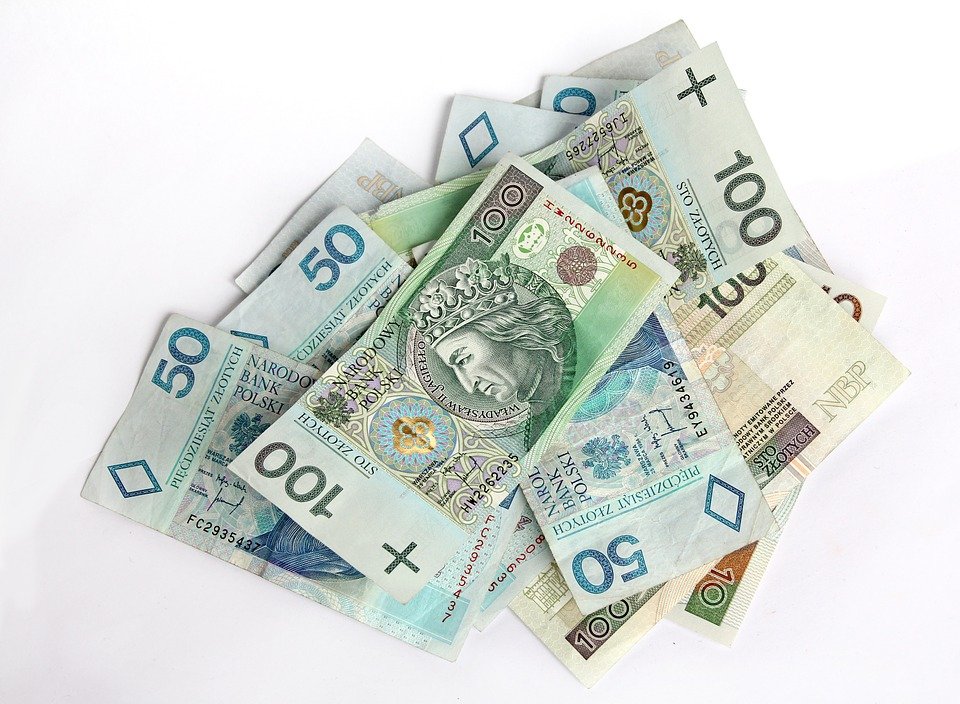 Dochody według działów klasyfikacji budżetowej
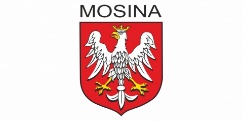 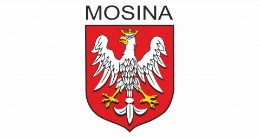 Struktura dochodów z podziałem na dochody bieżące i dochody majątkowe
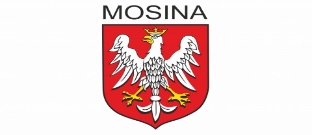 Planowane dochody z podatków i opłat
Wydatki według działów klasyfikacji budżetowej
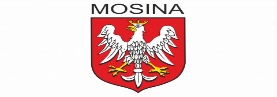 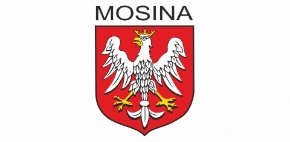 Struktura wydatków z podziałem na wydatki bieżące i wydatki majątkowe
Wydatki majątkowe
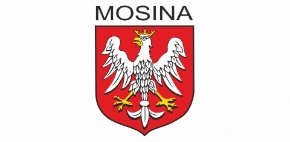 Rządowy Fundusz Polski Ład
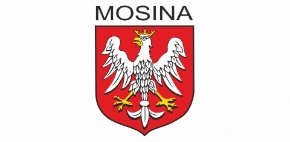 W 2022 roku zaplanowano dochody majątkowe w kwocie 10.450.000,00 zł z tytułu przyznanego dofinansowania w ramach Rządowego Funduszu Polski Ład: Program Inwestycji Strategicznych, które Gmina Mosina pozyskała na realizację zadania: Budowa ulic Kazimierza Odnowiciela, Bolesława Krzywoustego, Kazimierza Wielkiego oraz ul. Kopernika, Kasztanowej, ul. Chopina (fragment).
	Program Inwestycji Strategicznych to bezzwrotne dofinansowanie inwestycji publicznych realizowanych przez jednostki samorządu terytorialnego. Dofinansowanie będzie odbywało się za pośrednictwem Banku Gospodarstwa Krajowego, które wyda promesę wstępną umożliwiającą rozpoczęcie postępowania zakupowego i wyłonienie wykonawcy. Po zakończeniu przetargu Gmina otrzyma promesę inwestycyjną, która będzie podstawą do wypłaty środków z dofinansowania po zrealizowaniu inwestycji lub jej etapu.
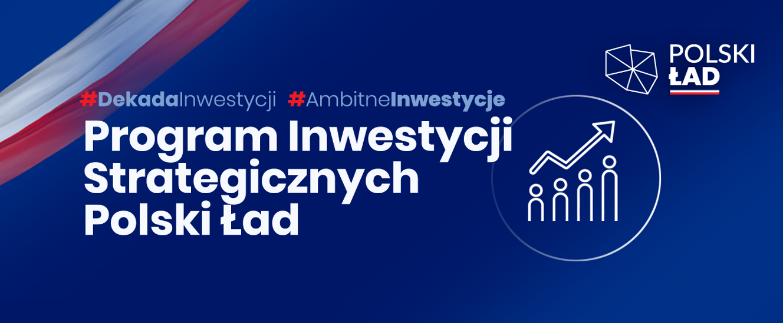 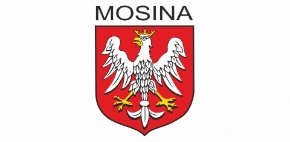 Udział środków zewnętrznych w finansowaniu inwestycji
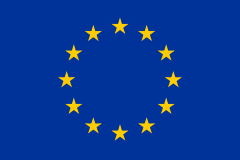 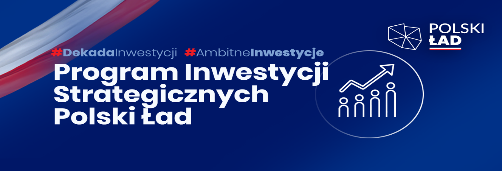 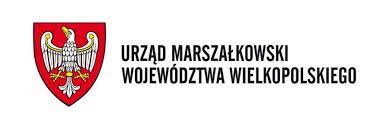 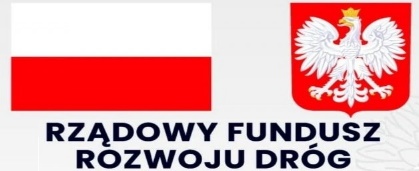 Świadczenie wychowawcze 500+
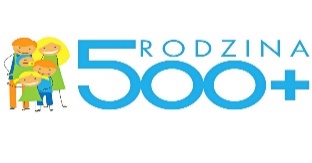 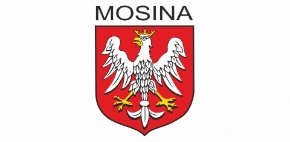 Od 1 stycznia 2022 r. Zakład Ubezpieczeń Społecznych  zacznie stopniowo przejmować od gmin obsługę  rządowego programu 500+, w związku z tym dotacja na świadczenia wychowawcze 500+ jest znacznie niższa niż w latach ubiegłych.
Sprawy dotyczące prawa do świadczenia wychowawczego za okresy
sprzed 1 stycznia 2022 r. nadal będą realizowane, do zakończenia postępowania, przez Gminę. Samorząd będzie również kontynuował wypłacanie świadczeń wychowawczych przyznanych przed 1 stycznia 2022 r. do końca okresu, na jaki zostały przyznane, tj. do 31 maja 2022 r. w okresie styczeń – maj 2022 r.
Plan dotacji dla samorządowych instytucji kultury
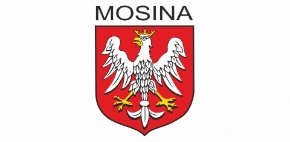 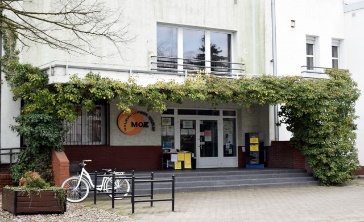 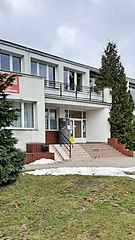 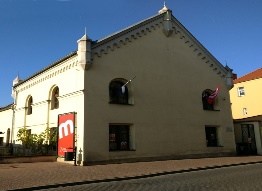 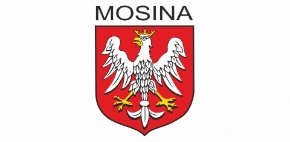 Środki przeznaczone do realizacji wydatków przez sołectwa i osiedla
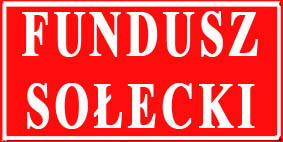 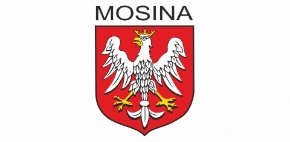 Udział funduszu sołeckiego, funduszu jednostek pomocniczych i dodatkowego funduszu jednostek pomocniczych w odniesieniu do wydatków ogółem
Przychody i rozchody budżetu w 2022 roku
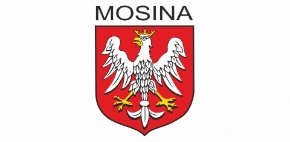 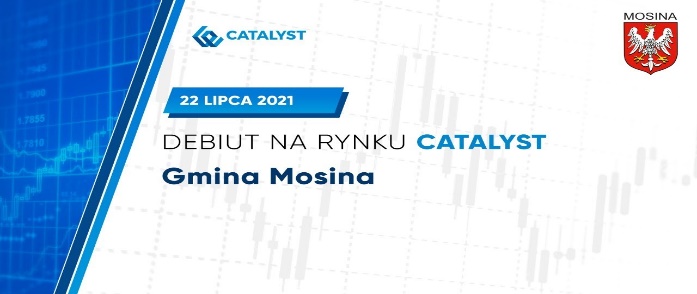 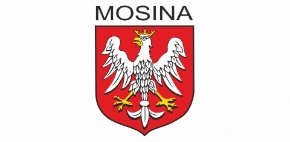 Obsługa zadłużenia w 2022 roku
W roku 2022 Gmina Mosina dokona wykupu obligacji komunalnych w łącznej kwocie 9.000.000,00 zł, sprzedanych na rynku krajowym w:

2017 r. – 6.500.000,00 zł,
2018 r. – 2.500.000,00 zł.
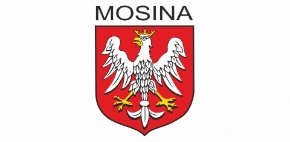 Deficyt budżetu
Planowany deficyt budżetu zostanie pokryty przychodami z tytułu  emisji obligacji komunalnych
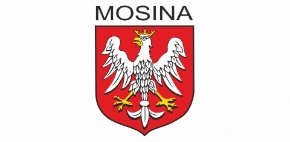 Obsługa zadłużenia – wskaźniki procentowe
Kształtowanie się relacji z art. 243 u.f.p.
Indywidualny wskaźnik zadłużenia
W Gminie Mosina nie występuje ryzyko niezachowania ustawowej relacji zadłużenia
Określając relację z art. 243 ust.1 u.f.p. zastosowano wskaźnik średniej arytmetycznej dla ostatnich 7 lat relacji dochodów bieżących powiększonych o dochody ze sprzedaży majątku oraz pomniejszonych o wydatki bieżące do dochodów bieżących budżetu
Dziękuję za uwagę